ATIVIDADES COM FOCO NO ACOMPANHAMENTO DAS APRENDIZAGENS
Atividade de Matemática – 6º Ano
Múltiplos e divisores de um número natural


HABILIDADE:

(EF06MA06) Resolver e elaborar problemas que envolvam as ideias de múltiplo e de divisor.
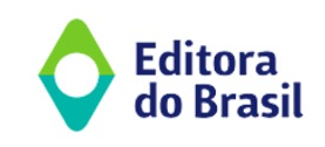 Atividade de Matemática – 6º Ano
Sabendo que cada convidado tende a comer 3 salgadinhos, 2 docinhos e 250 mL de refrigerante, quanto, no total, a mãe de Matheus deve comprar para a festa surpresa?
90 salgadinhos, 30 docinhos e 6000 mL de refrigerante. 
90 salgadinhos, 60 docinhos e 7500 mL de refrigerante.
60 salgadinhos, 90 docinhos e 5000 mL de refrigerante.
60 salgadinhos, 30 docinhos e 7500 mL de refrigerante.
90 salgadinhos, 60 docinhos e 7000 mL de refrigerante.
Sabendo-se que o time é composto por 10 meninas e que cada camisa leva, em média, um comprimento de 2,5 metros de tecido, quantos metros a mãe de Mariana deve comprar para fazer as camisas para o time e deixar uma camisa de reserva?
20 metros de tecido.
25 metros de tecido.
25,5 metros de tecido. 
27,5 metros de tecido.
30 metros de tecido.
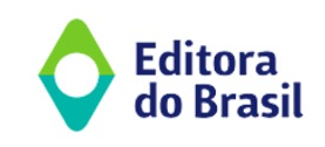 Atividade de Matemática – 6º Ano
Qual das alternativas abaixo equivale a uma divisão não exata dessas pessoas?
2 grupos.
5 grupos.
10 grupos.
15 grupos.
25 grupos.
640 é divisor de 20.
640 é divisível por 20.
50 é divisível por 350. 
50 é múltiplo de 350.
350 é divisor de 50.
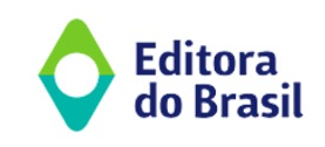 Atividade de Matemática – 6º Ano
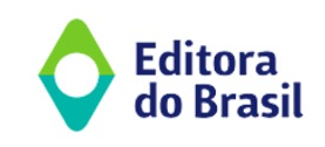 Atividade de Matemática – 6º Ano
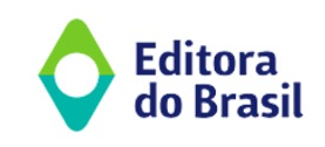